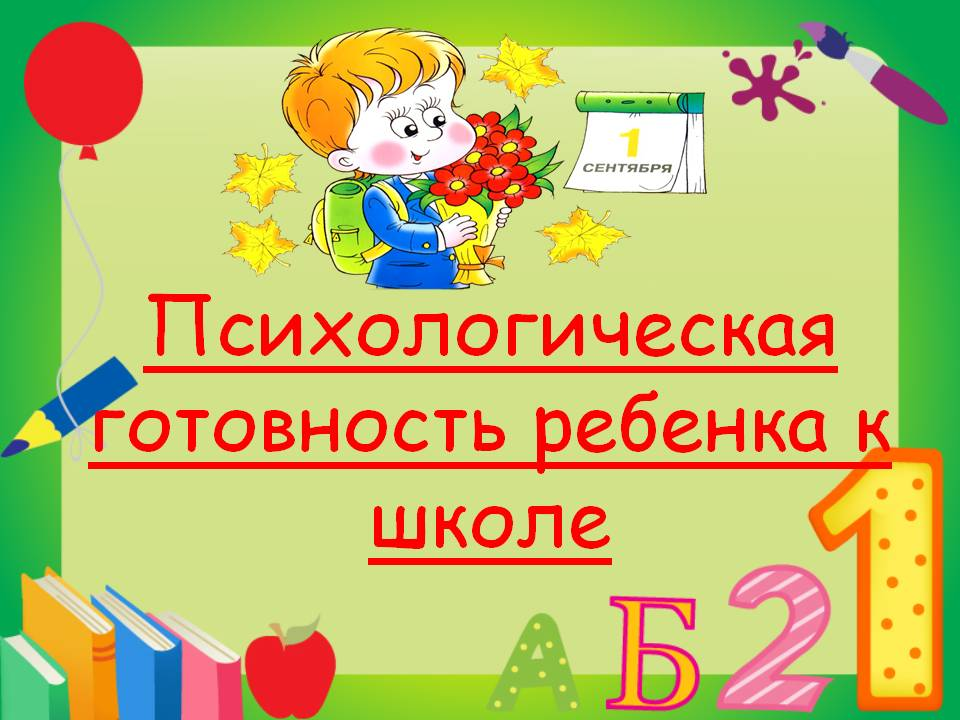 Педагог – психолог
Шахова Анна Александровна
Признаки готовности детей к школе
Личная готовность (Ребёнок относится к школе позитивно и серьёзно. Он хочет в школу, желание основано на учебной мотивации)
Эмоционально-волевая готовность (Дошкольник способен проявлять внутренние (волевые) усилия, чтобы выполнять не только интересные, но и скучные, рутинные задания).
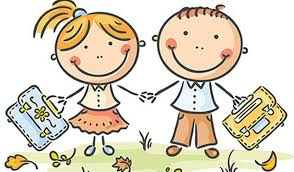 Признаки готовности детей к школе
Социальная готовность (Стремиться к общению со сверстниками, участию в общих играх, следованию правилам и обычаям, принятым в детских группах. Он умеет выполнять требования педагога).
Интеллектуальная готовность (Развитие логического мышления. Ребёнок умеет находить обобщающее понятие к цепочке слов, перечислять сходства и различия предметов, устанавливать логические связи между явлениями, группировать предметы по сходным признакам).
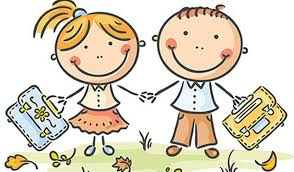 Признаки готовности детей к школе
Начальные знания по математике и окружающему миру, навыки чтения.

Психофизиологическая готовность (Учитывается рост, вес, мышечный тонус, состояние нервной системы, зрение, слух, общее состояние здоровья. Связная устная и письменная речь, мелкая моторика).
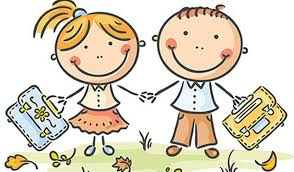 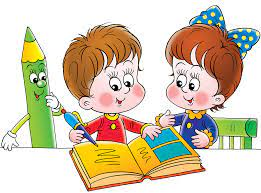 Как подготовить ребёнка к школе: 10 советов родителям
Учитывайте уровень развития, характер, физиологические и психологические особенности, познавательные способности ребёнка, когда требуете от него аккуратности, ответственности, усидчивости. Эти качества 
Начинайте с малого. Пусть дошкольник привыкает самостоятельно подготавливать одежду, в которой он завтра пойдёт в сад. Постепенно увеличивайте время обучающих занятий, расширяйте рамки ответственности. формируются постепенно.
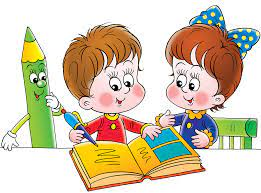 Как подготовить ребёнка к школе: 10 советов родителям
3. Позволяйте ребёнку ошибаться. Научите конструктивному отношению к неудачам как части обучения. Не ругайте за ошибки, а помогите дошкольнику найти их и исправить.
4. Важно, чтобы нагрузка была посильной, задания следовали от простого к сложному и ребёнок мог справиться с ними. 
5.  Чутко относитесь к трудностям ребёнка, при необходимости обращайтесь к психологам, логопедам, педагогам.
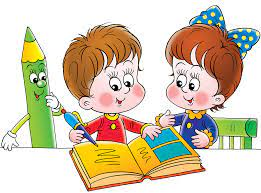 Как подготовить ребёнка к школе: 10 советов родителям
6. При подготовке к школе оставьте в жизни ребёнка место для игр, развлечений, сюрпризов.
7. Приучайте ребёнка к режиму дня школьника: ложиться и вставать в одно и то же время, отводить достаточно времени на сон и прогулки на свежем воздухе. 
8. Организуйте дома комфортную развивающую среду. Обеспечьте свободный доступ ребёнка к пластилину, карандашам и краскам, книгам.
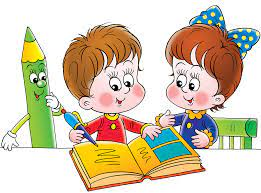 Как подготовить ребёнка к школе: 10 советов родителям
9. Обратите внимание на то, как ребёнок справляется со своими эмоциями: выражает злость, делится радостью. Учите его экологичному проявлению эмоций.
10. Формируйте положительное отношение ребёнка к школе. Расскажите о своём детстве, любимых предметах и учителях, дружбе с одноклассниками.